A simple guide for astrophysical research
Xinkai Chen	
2020.9.16
Search engine
ADS
Astrophysics data system

arXiv 
an open-access repository of electronic preprints

 Google scholar
Reference Managemet Software
Zotero 
automatically senses research on the web
organize your way
cite in style
stay in sync
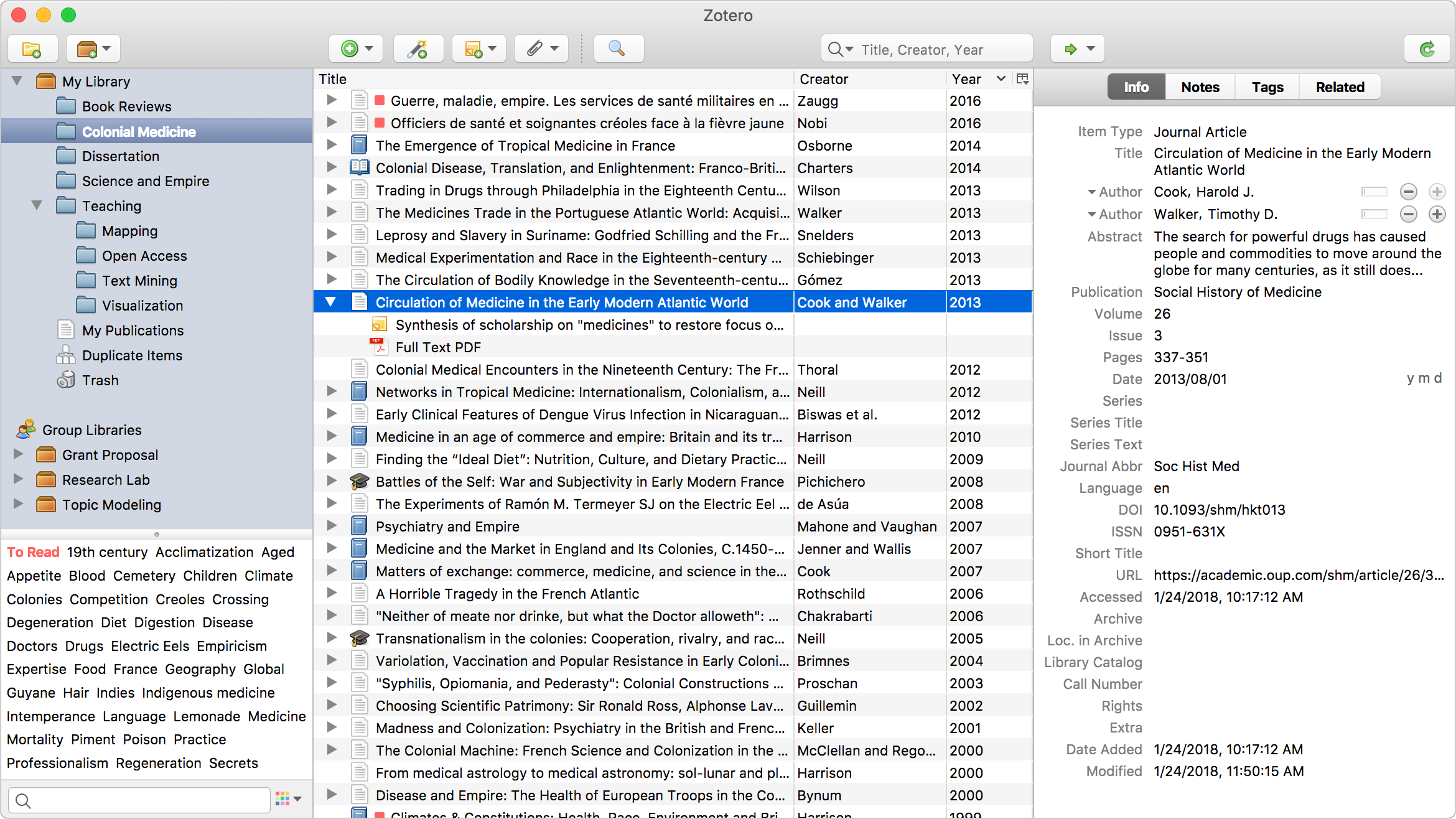 Basic Astronomy Database
SIMBAD Astronomical Database - CDS
The SIMBAD astronomical database provides basic data, cross-identifications, bibliography and measurements for astronomical objects outside the solar system.

NASA/IPAC Extragalactic Database
NED is a comprehensive database of multiwavelength data for extragalactic objects, providing a systematic, ongoing fusion of information integrated from hundreds of large sky surveys and tens of thousands of research publications.
Programming and Developing Software
Python 
Python is an interpreted, high-level and general-purpose programming language. 



tutorial

Hitchhiker's Guide to Python
廖雪峰python教程
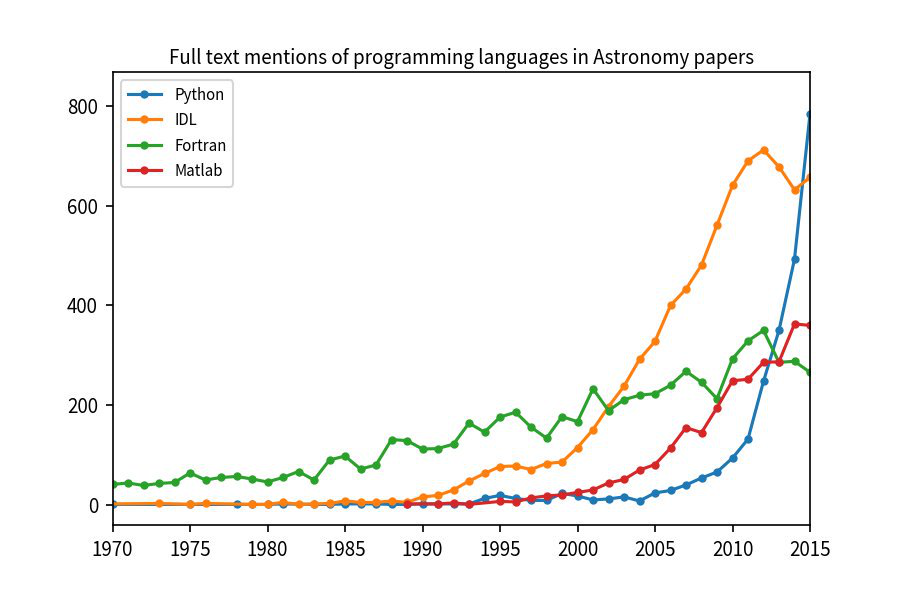 Install python
Anaconda is a free and open-source distribution of the Python and R programming languages for scientific computing, that aims to simplify package management and deployment.

IDE (Integrated Development Environment)
Spyder 
jupyter notebook (jupyter lab)
Package
Numpy - Base N-dimensional array package
SciPy - Fundamental library for scientific computing
pandas - Python Data Analysis Library
matplotlib - Comprehensive 2D Plotting
scikit-learn - Machine learning in Python
astropy - Community Python library for astronomer
photutils - An Astropy Package for Photometry
Numpy - Base N-dimensional array package
SciPy - Fundamental library for scientific computing
pandas - Python Data Analysis Library
matplotlib - Comprehensive 2D Plotting
scikit-learn - Machine learning in Python
astropy - Community Python library for astronomer
photutils - An Astropy Package for Photometry
Fits
Flexible Image Transport System


DS9 - An image display and visualization tool for astronomical data
Topcat - Tool for OPerations on Catalogues And Tables